Методический подход к интегральной оценке удельного веса страны в общемировом потоке публикаций по данным Web of Science и Scopus
С.Л. Парфенова, И.В. Михайленко, В.Н. Долгова, К.А. Безроднова

конференция НЭИКОН, 
апрель 2018 г.
Чем обусловлена необходимость разработки методического подхода к расчету совокупного числа и удельного веса  публикаций по данным Web of Science и Scopus?
2
Использование данного подхода позволит:
а) поменять существующие стереотипы межстрановых сопоставлений, так как нивелирует предпочтение той или иной страны в выборе научных журналов, индексируемых в базах данных Web of Science и Scopus; 
б) соединить глобальные публикационные потоки и дифференцировать их на уровне стран, решив проблему выбора лучшей навигационной системы для проведения наукометрических измерений.
Методический подход к расчету совокупного числа и удельного веса  публикаций по данным Web of Science и Scopus
3
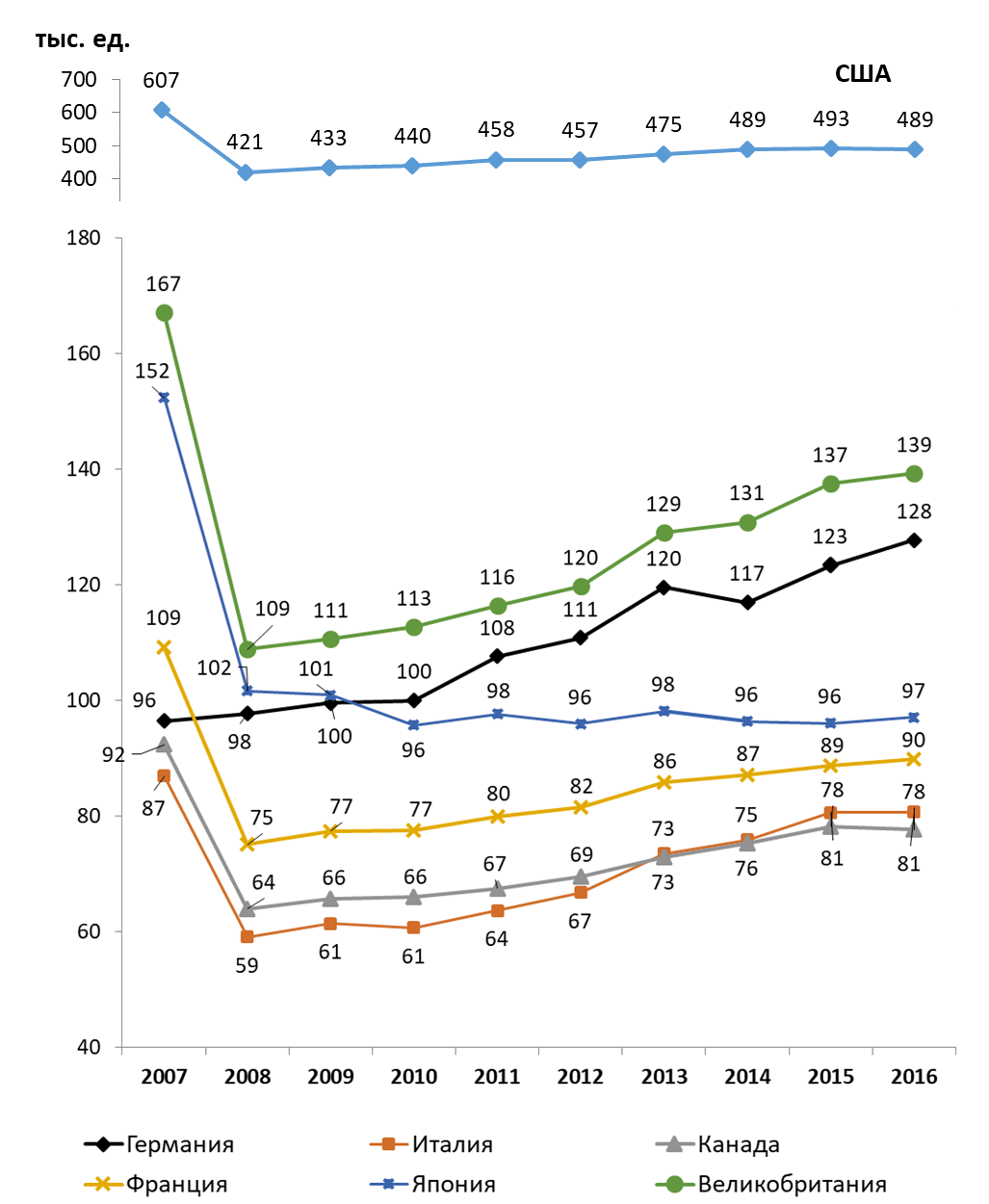 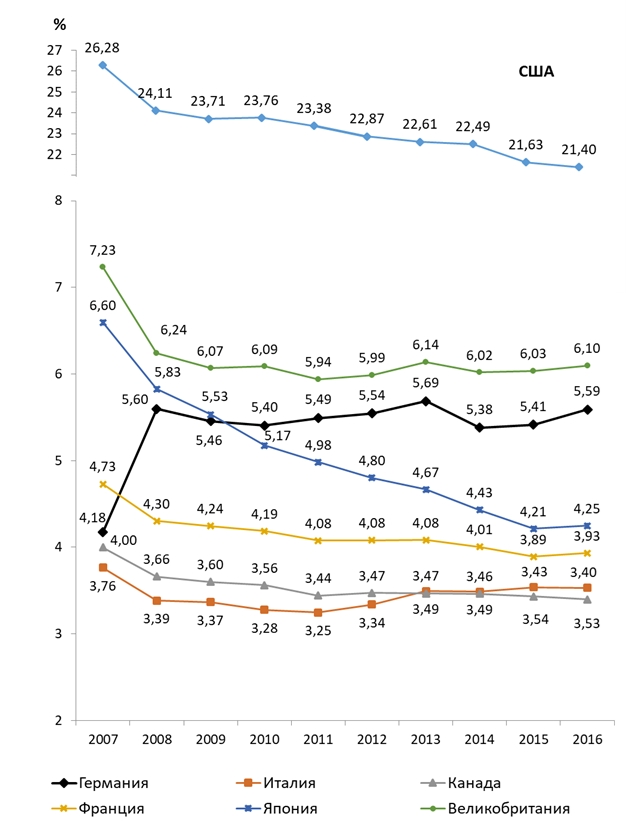 4
Удельный вес и число научных статей стран G7 по данным Web of Science и Scopus (дата обращения – февраль 2018 г.)
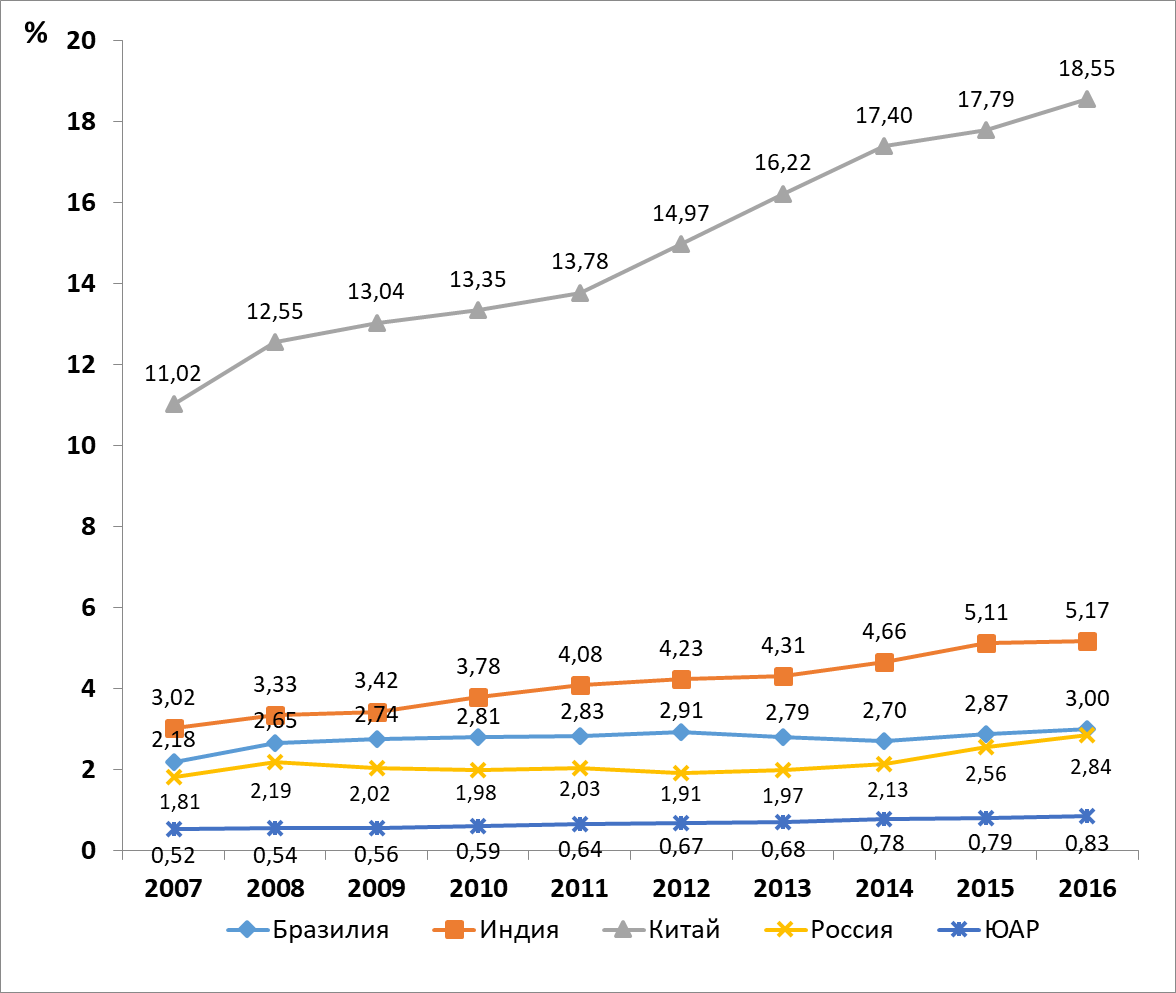 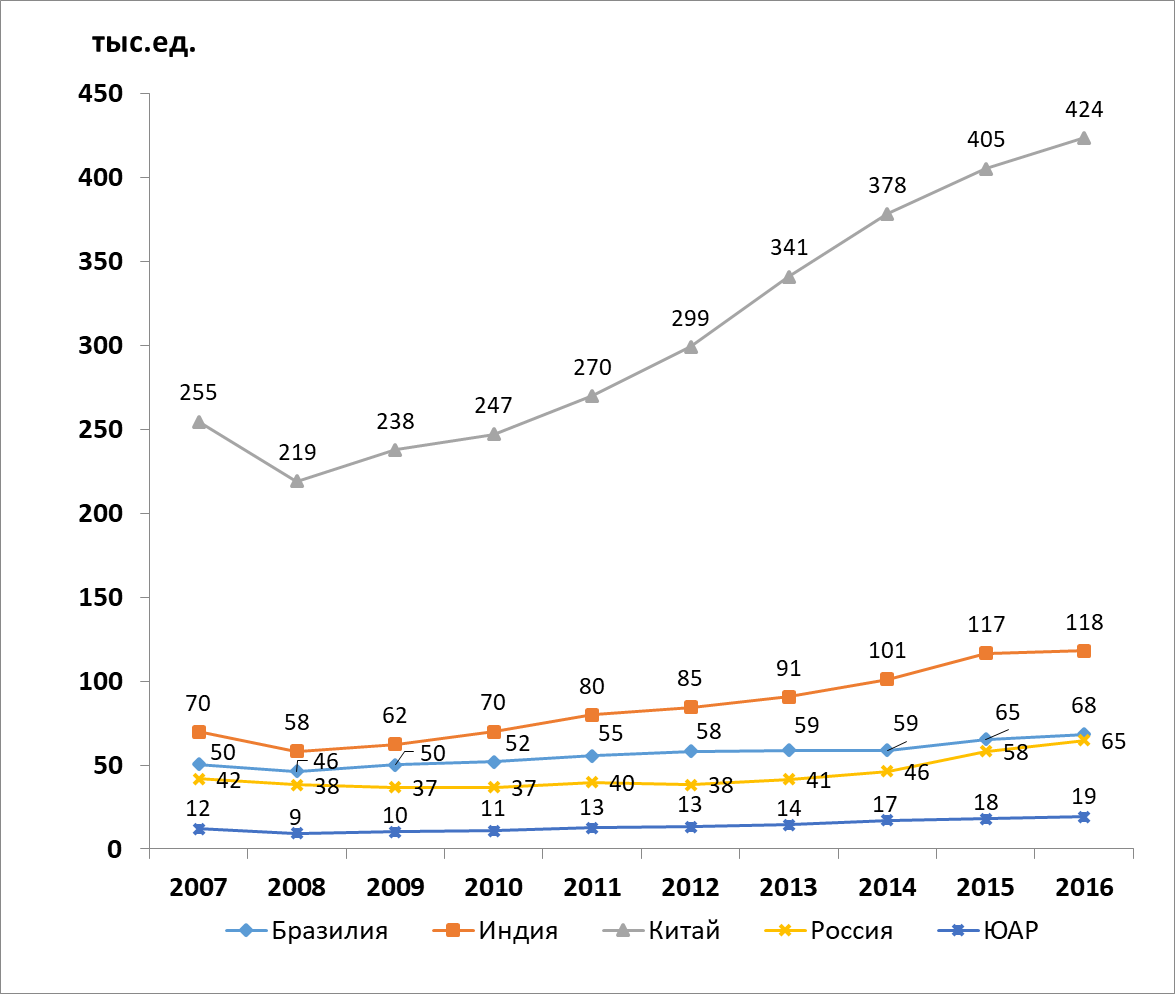 5
Удельный вес  научных статей стран BRICS по данным Web of Science и Scopus за период 2007-2016 гг. (дата обращения – февраль 2018 г.)
Удельный вес научных статей по странам  G7 и BRICS за 2016 г. (дата обращения – февраль 2018 г.)
6
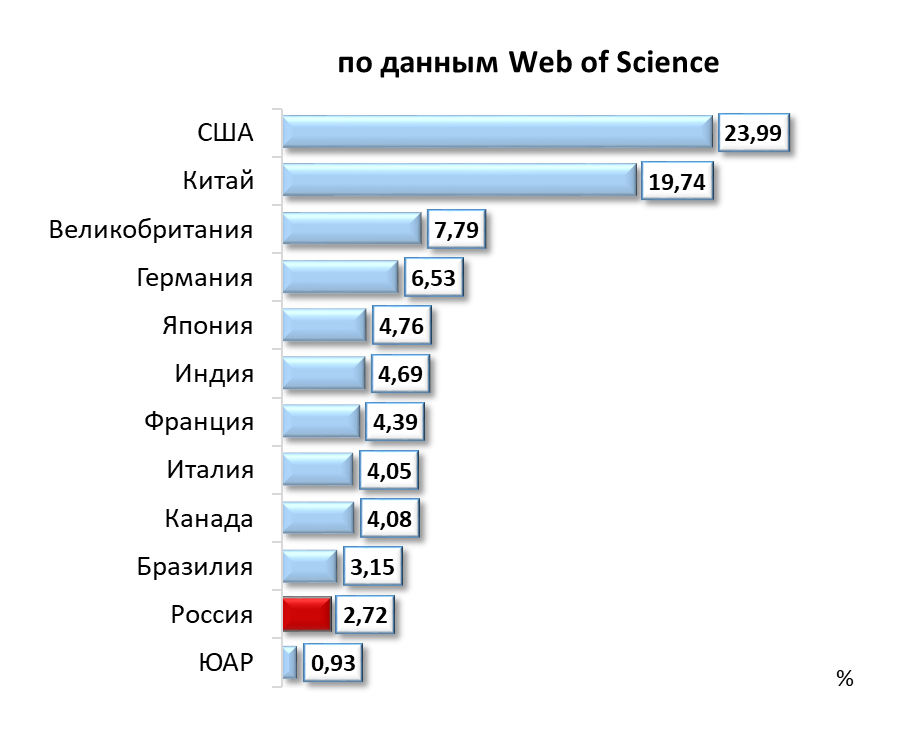 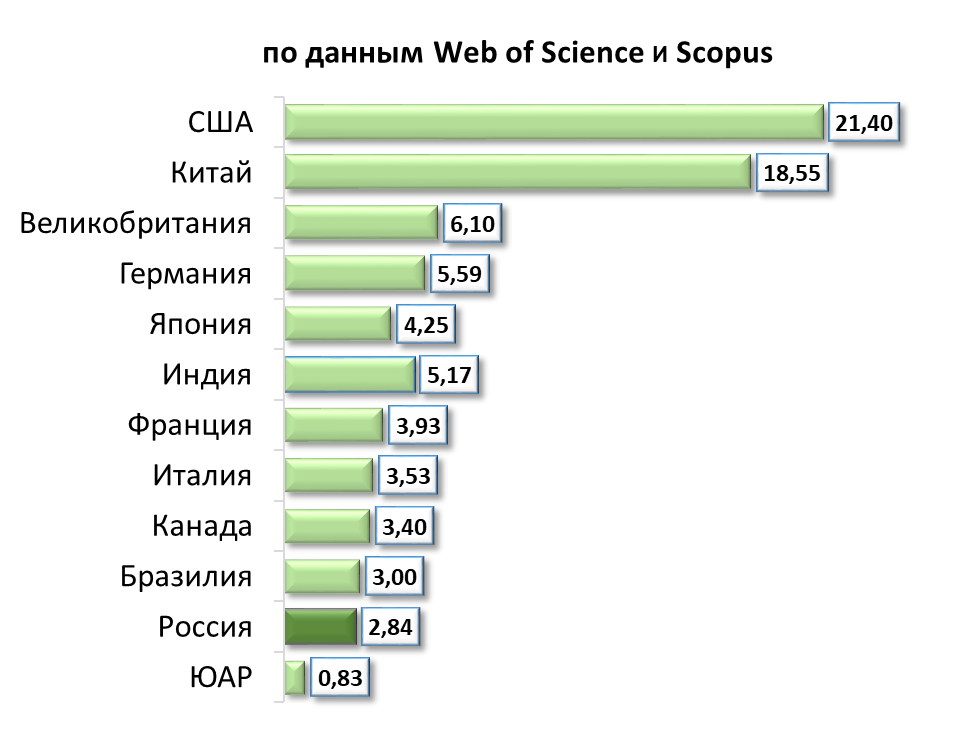 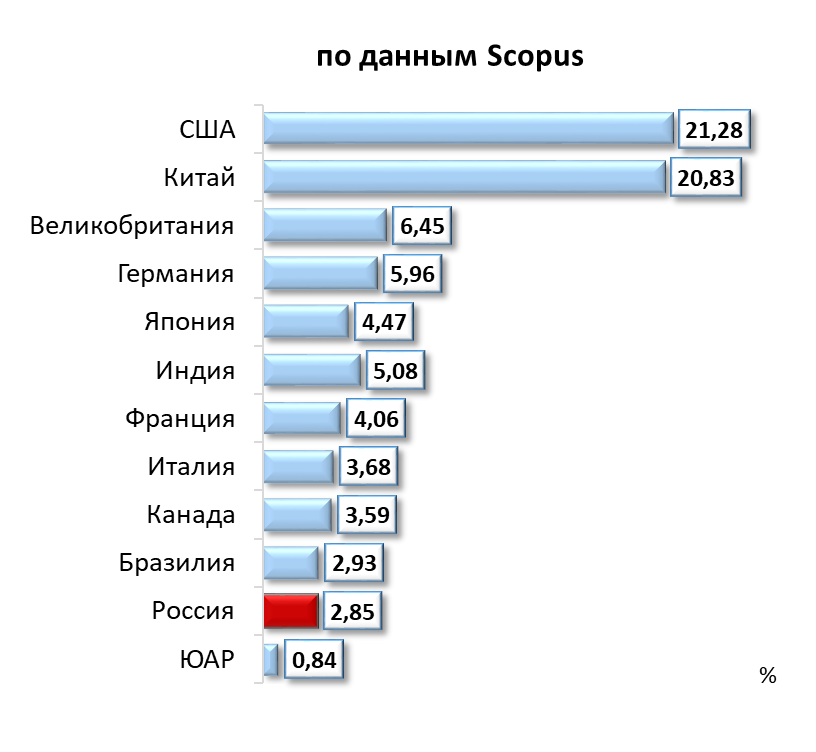